Γενική άποψη της αυλής Παράδειγμα 2ο
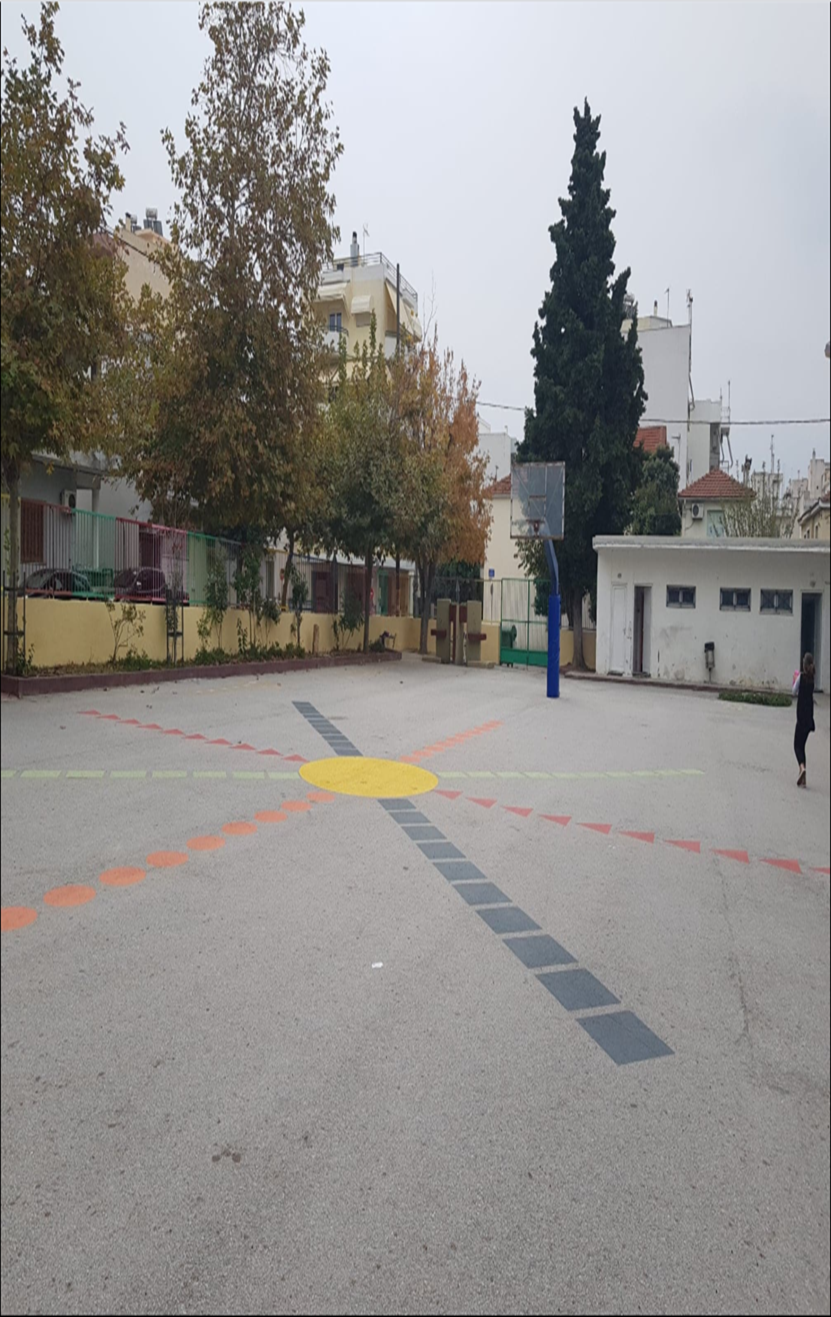 Άθληση
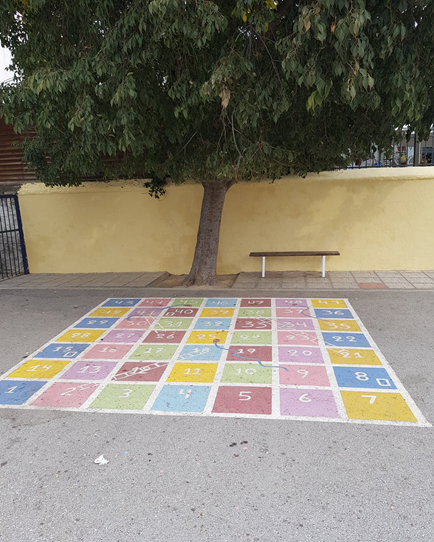 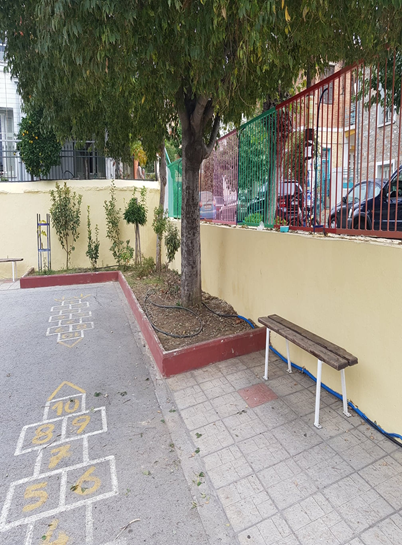 Παιχνίδια
Γενική άποψη της αυλήςΠαράδειγμα 3ο
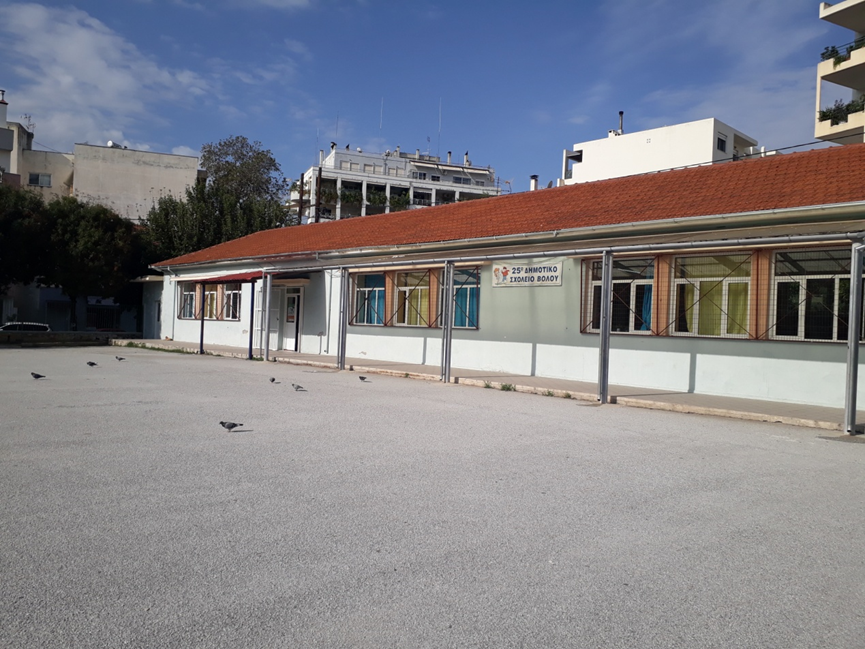 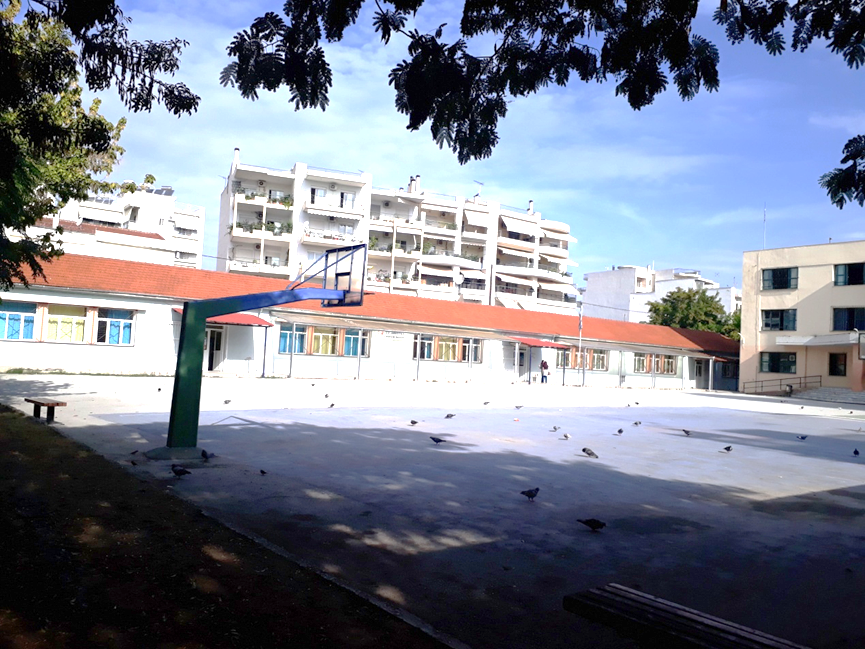 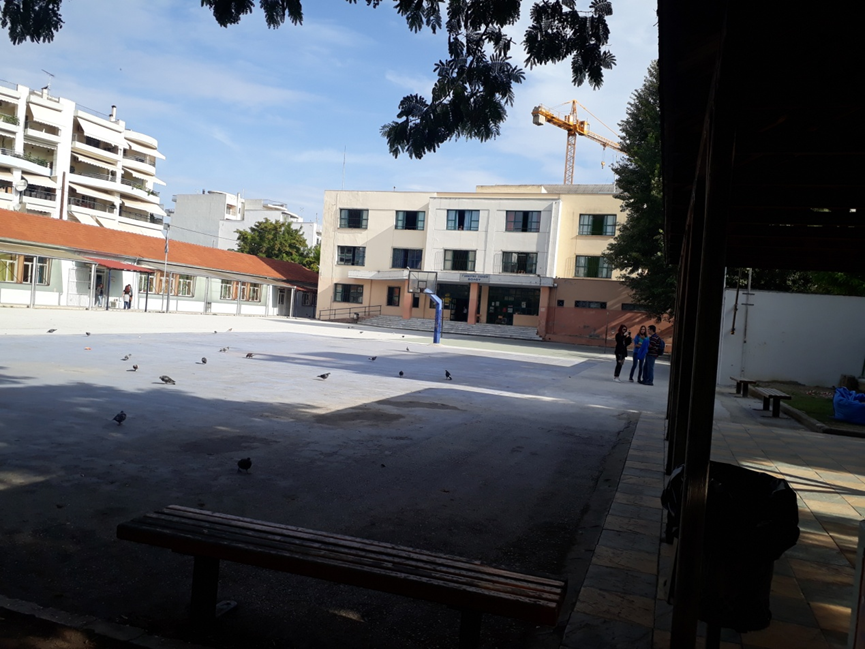 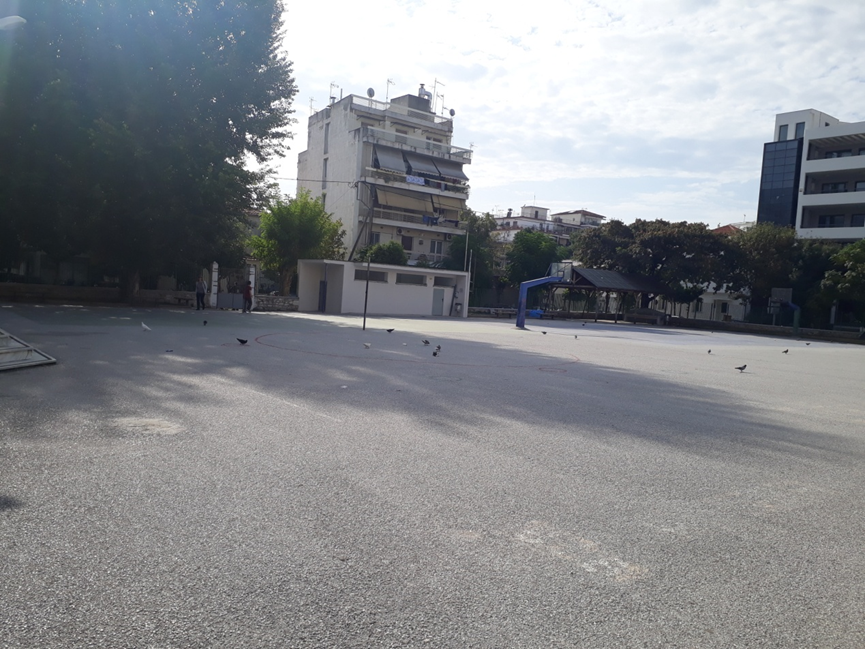 Άθληση
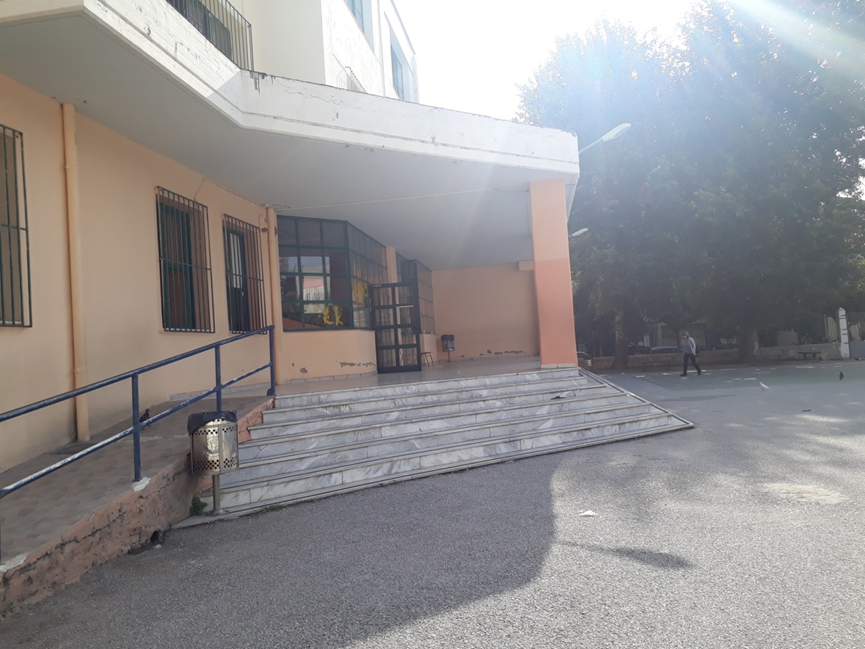 Ράμπα
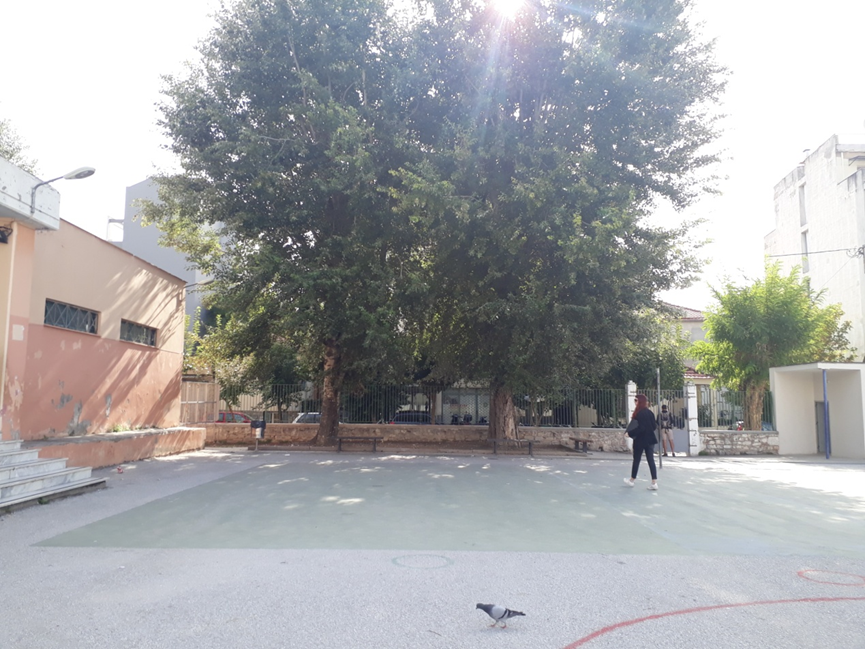 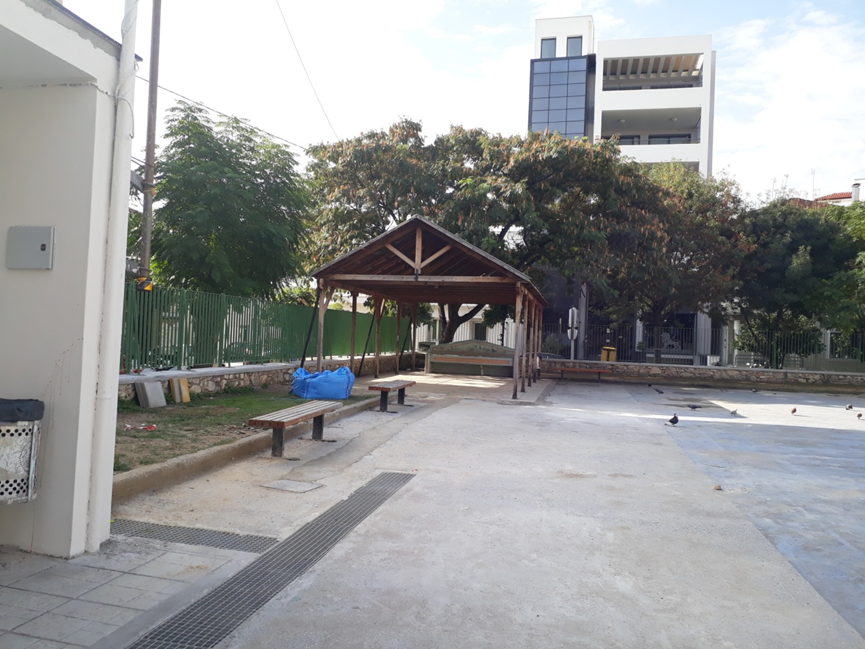 Παρατηρούμε τις ακόλουθες φωτογραφίες....Ποιες εντυπώσεις αποκομίζουμε;
9. Αίθουσες, Εργαστήρια, Εναλλακτικά περιβάλλοντα μάθησης
Ενεργοποίηση του ενδιαφέροντος των μαθητών
Υποστήριξη της διερευνητικής και ανακαλυπτικής μάθησης
Ενθάρρυνση της βιωματικής μάθησης και της ενεργητικής συμμετοχής
Αξιοποίηση των ιδιαίτερων κλίσεων και ικανοτήτων των παιδιών
Ενθάρρυνση της δημιουργικότητας των παιδιών
Ανάπτυξη ψυχοκινητικών ικανοτήτων
Ανάπτυξη στάσεων και αξιών
Ενίσχυση της ομαδικότητας και της συνεργασίας μεταξύ των μαθητών
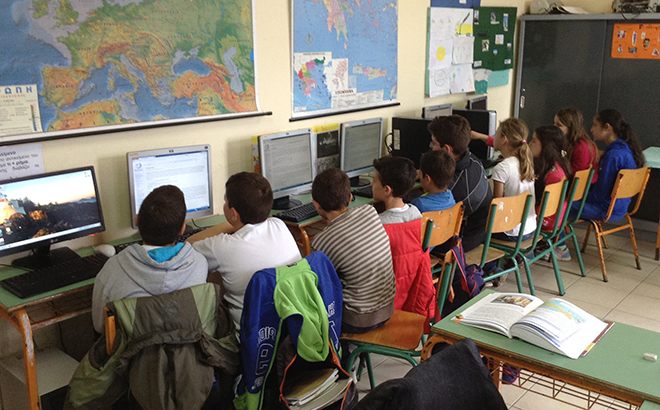 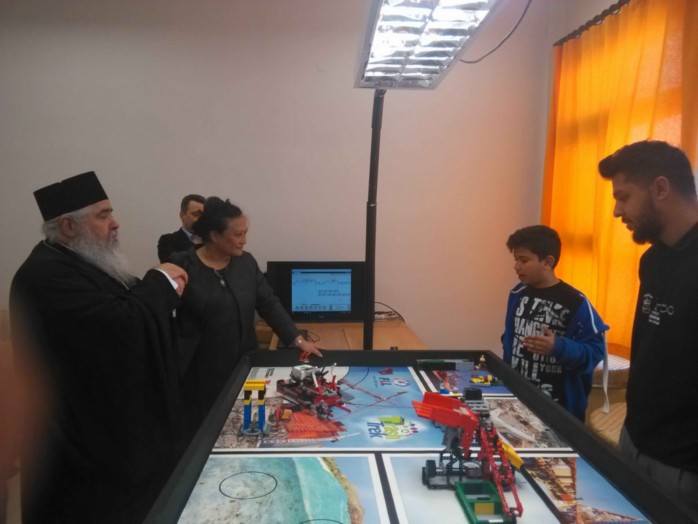 Εργαστήριο Πληροφορικής
Εργαστήριο  Ρομποτικής
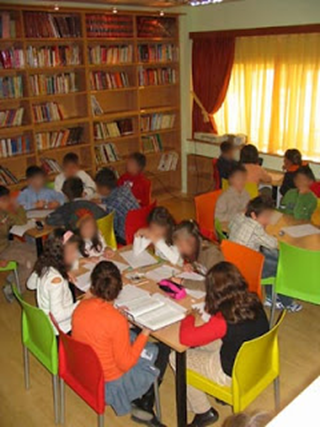 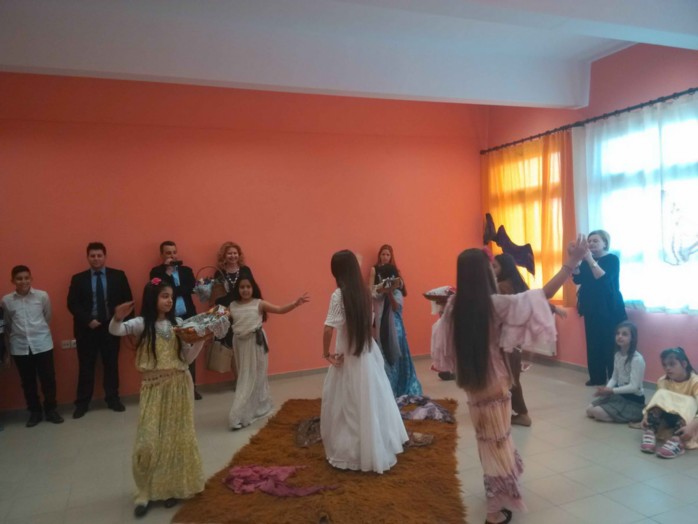 Αίθουσα χορού
Βιβλιοθήκη
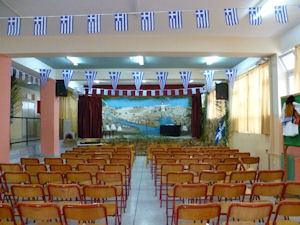 Αίθουσα πολλαπλών χρήσεων
10. Το ωρολόγιο πρόγραμμα
Ενιαίος Τύπος Δημοτικού Σχολείου (ΦΕΚ 1324, 11-3-2015)
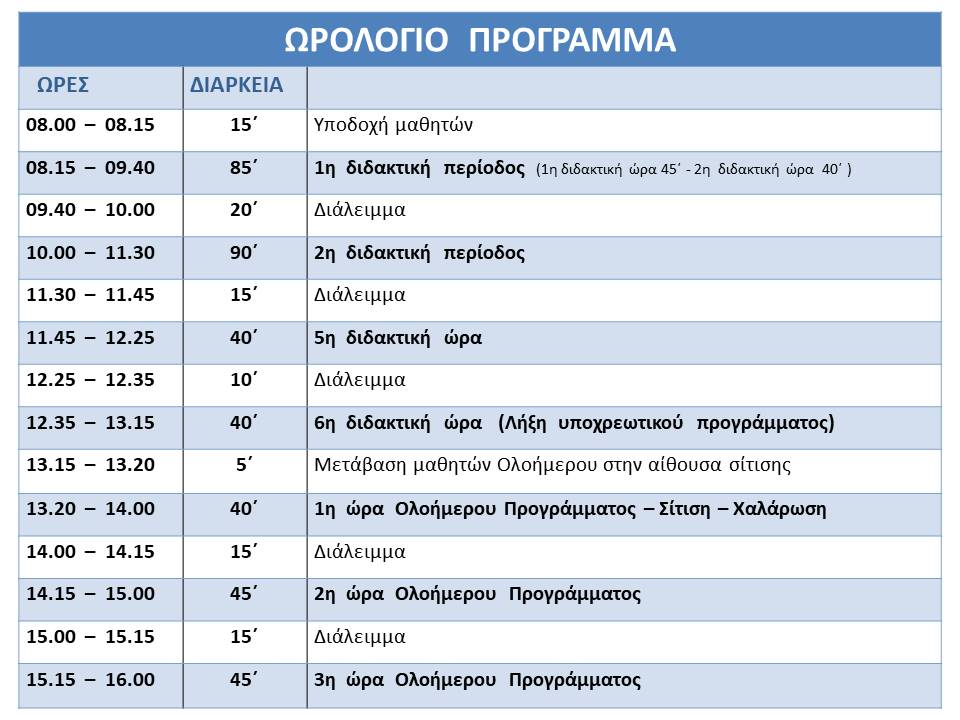 Τρόπος σύνταξης Ωρολογίου Προγράμματος
Το Εβδομαδιαίο Ωρολόγιο Πρόγραμμα Διδασκαλίας (ΕΩΠΔ) συντάσσεται το πρώτο δεκαήμερο του Σεπτεμβρίου (εφόσων δεν υπάχουν ελλείψεις δασκάλων και ειδικοτήτων) από τον/την Δ/ντή−Δ/ντρια του σχολείου σε συνεργασία με το Σύλλογο Διδασκόντων και τον/την Προϊστάμενο/νη Εκπαιδευτικών Θεμάτων.
Το ΕΩΠΔ βασίζεται σε παιδαγωγικά κριτήρια και στο πλαίσιο αυτό αξιοποιείται το υποχρεωτικό διδακτικό ωράριο των εκπαιδευτικών και οι διδακτικές ώρες για τις οποίες έχουν τοποθετηθεί στη σχολική μονάδα. 
Στη συνέχεια το Εβδομαδιαίο Ωρολόγιο Πρόγραμμα Διδασκαλίας υποβάλλεται σε τρία αντίγραφα υποβάλλεται σε τρία αντίγραφα στον Προϊστάμενο/νη Εκπαιδευτικών Θεμάτων για έγκριση. Ο Προϊστάμενος/νη Εκπαιδευτικών Θεμάτων επιστρέφει ένα θεωρημένο αντίγραφο στο σχολείο και ένα άλλο αντίγραφο αποστέλλει στον/στην οικείο/α Διευθυντή/ντρια Πρωτοβάθμιας Εκπαίδευσης
Ωράριο εκπαιδευτικών
Με την 127187/Ε1/2016 υπουργική απόφαση 
Διευθυντές δημοτικών σχολείων
18 ώρες, στα 4θέσια και 5θέσια δημοτικά σχολεία
10 ώρες, στα 6θέσια μέχρι και 9θέσια δημοτικά σχολεία
8 ώρες, στα 10θέσια και 11θέσια δημοτικά σχολεία
6 ώρες, στα 12θέσια και πάνω δημοτικά σχολεία

Εκπαιδευτικοί, ανεξάρτητα από το βαθμό και το χρόνο υπηρεσίας τους:
25 ώρες, στα 1θέσια, 2θέσια και 3θέσια δημοτικά σχολεία
Εκπαιδευτικοί 4θέσιων και πάνω δημοτικών σχολείων:
24 ώρες, εάν έχουν έως 10 έτη υπηρεσίας
23 ώρες, εάν έχουν 10-15 έτη υπηρεσίας
22 ώρες, εάν έχουν 15-20 έτη υπηρεσίας
21 ώρες, εάν έχουν πάνω από 20 έτη υπηρεσίας
Κατανομή ωρών ανά διδακτικό αντικείμενο
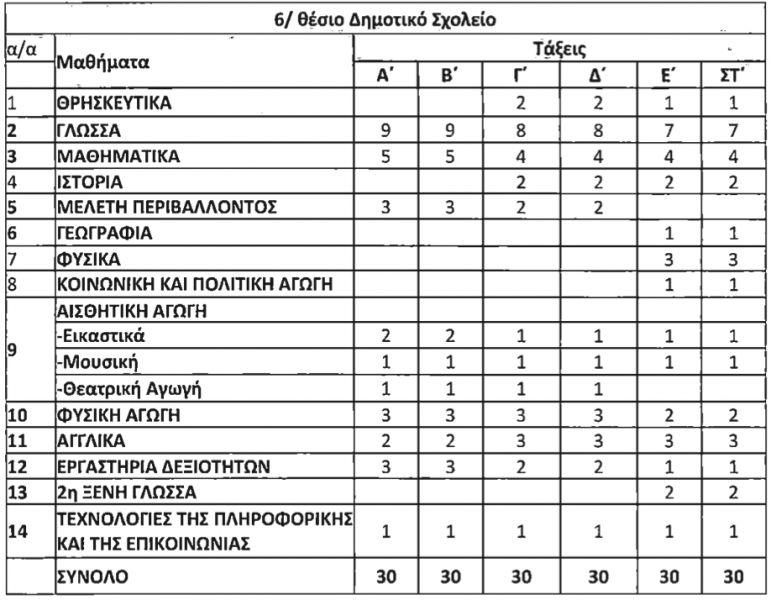 11. Ολοήμερο Δημοτικό Σχολείο
Το Ολοήμερο Δημοτικό Σχολείο:
Εξυπηρετεί παιδαγωγικούς και κοινωνικούς στόχους.
Έχει έντονο υποστηρικτικό ρόλο.
Επιδιώκεται η πολύπλευρη μόρφωση των μαθητών. 
Στοχεύει στη στήριξη των εργαζόμενων γονέων.
Η λειτουργία των Ολοήμερων Σχολείων αποσκοπεί:
Στην βέλτιστη αξιοποίηση του Αναλυτικού Προγράμματος με επίκεντρο τις ανάγκες των μαθητών. 
Στην αξιοποίηση των θετικών στοιχείων των ισχυόντων ΔΕΠΠΣ και ΑΠΣ όπως:    
        α) της ενιαίας αντιμετώπισης της γνώσης 
        β) της διαθεματικής προσέγγισης της γνώσης
Στην ανανέωση των μεθόδων διδασκαλίας, οι οποίες πρέπει να μετατραπούν σε μαθητοκεντρικές συνεργατικές, διερευνητικές, βιωματικές, διαθεματικές.
Προϋποθέσεις λειτουργίας Ολοήμερων
Στα 6/θ και άνω Ολοήμερα Δημοτικά Σχολεία: ελάχιστος απαιτούμενος αριθμός εγγεγραμμένων/φοιτούντων μαθητών δεκατέσσερις (14). 
Προϋπόθεση εγγραφής των μαθητών:
      η εργασιακή κατάσταση των γονέων/κηδεμόνων: εργαζόμενοι 	γονείς (βεβαίωση εργασίας), άνεργοι γονείς ( κάρτα ανεργίας) 
      ή να ανήκουν σε ειδικές κοινωνικές ομάδες (μαθητές  	πολύτεκνων/μονογονεϊκών οικογενειών, μαθητές με γονείς με 	χρόνιες παθήσεις/ενταγμένους σε πρόγραμμα 	απεξάρτησης/φυλακισμένους).
Λειτουργία της Πρωινής Προαιρετικής Ζώνης (07:00-08:00), ο ελάχιστος αριθμός εγγραφέντων/φοιτούντων μαθητών που απαιτείται, είναι δέκα (10) για 9/θέσια και άνω, ενώ επτά (7) έως 8/θέσια σχολεία.
Ολοήμερο Πρόγραμμα- Διδακτικό ωράριο
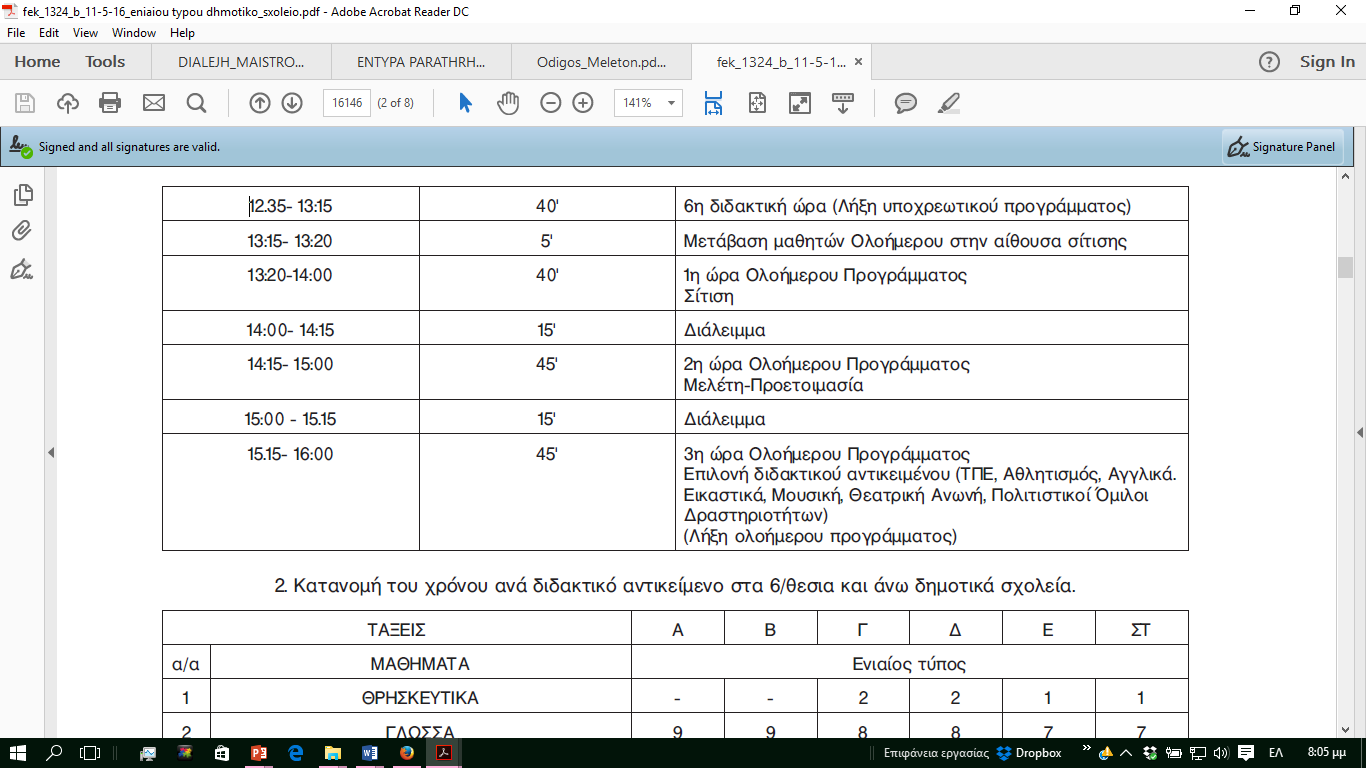 Ολοήμερο σχολείο-Ιδιαίτερα χαρακτηριστικά
• Στον Ενιαίο Τύπο Ολοήμερου Δημοτικού Σχολείου δεν
προβλέπεται ορισμός ενός εκπαιδευτικού ως υπεύθυνου
ολοήμερου, αλλά ορίζεται ανά ημέρα ο εκπαιδευτικός που
θα φέρει την ευθύνη λειτουργίας του ολοήμερου προ−
γράμματος. Η ημερήσια ευθύνη λειτουργίας του Ολοή−
μερου Προγράμματος δύναται να ανατίθεται στο σύνολο
των ειδικοτήτων καθώς και στον/στην Δ/ντή−Δ/ντρια του
σχολείου. Στους εκπαιδευτικούς που φέρουν την ευθύνη
λειτουργίας στο Ολοήμερο Πρόγραμμα δεν προβλέπεται
χορήγηση επιδόματος.
• Με απόφαση και σχετική πράξη του Συλλόγου Διδασκόντων, ύστερα από εισήγηση του/της Δ/ντή−Δ/ντριας του σχολείου, ορίζονται: α) οι εκπαιδευτικοί οι οποίοι διδάσκουν και συμπληρώνουν το υποχρεωτικό διδακτικό τους ωράριο στο Ολοήμερο Πρόγραμμα και β) ανά ημέρα, ο εκπαιδευτικός που θα φέρει την ευθύνη λειτουργίας του Ολ. Προγράμματος.
• Στο Ολοήμερο Πρόγραμμα καθημερινά και για 1 διδα−
κτική ώρα εντάσσεται επιλεγόμενο διδακτικό αντικείμενο
από τα αναφερόμενα: Τ.Π.Ε., Αγγλικά, Αθλητισμός, Εικαστικά, Μουσική, θεατρική Αγωγή και Πολιτιστικοί Όμιλοι Δραστηριοτήτων. Το διδακτικό αντικείμενο των Πολιτιστικών Ομίλων Δραστηριοτήτων δύναται να ανατίθεται στο σύνολο των ειδικοτήτων για συμπλήρωση του υποχρεωτικού διδακτικού ωραρίου.
• Στο Ολοήμερο Πρόγραμμα καθημερινά και για 1 διδα−
κτική ώρα εντάσσεται το γνωστικό αντικείμενο της Μελέτης−Προετοιμασίας το οποίο ανατίθεται σε εκπαιδευτικούς του κλάδου ΠΕ70.
ΠΡΟΣΟΧΗ: ΤΟ ΩΡΑΡΙΟ ΤΟ ΕΚΠΑΙΔΕΥΤΙΚΩΝ ΔΕ ΘΑ ΠΡΕΠΕΙ ΝΑ ΞΕΠΕΡΝΑΕΙ ΤΙΣ 6 ΩΡΕΣ ΠΑΡΑΜΟΝΗΣ ΣΤΟ ΣΧΟΛΕΙΟ
12. Εργαστήρια δραστηριοτήτων
Η στοχοθεσία των προγραμμάτων των λεγόμενων δεξιοτήτων του 21ου αιώνα:
Δεξιότητες 21ου αιώνα (4cs) (Κριτική σκέψη, Επικοινωνία, Συνεργασία, Δημιουργικότητα.Ψηφιακή επικοινωνία, Ψηφιακή συνεργασία, Ψηφιακή δημιουργικότητα, Ψηφιακή κριτική σκέψη, Συνδυαστικές δεξιότητες ψηφιακής τεχνολογίας, επικοινωνίας και συνεργασίας)
Δεξιότητες ζωής (κοινωνικές δεξιότητες, Ενσυναίσθηση και ευαισθησία, Προσαρμοστικότητα, Ανθεκτικότητα, Ευχέρεια στην ηλεκτρονική διακυβέρνηση, Προστασία από εξαρτητικές συμπεριφορές στις τεχνολογίες, Προγραμματισμός, Παραγωγικότητα, Αποτελεσματικότητα κλπ)
Δεξιότητες της τεχνολογίας, της μηχανικής και της επιστήμης (Ψηφιακός γραμματισμός, Τεχνολογικός γραμματισμός, Ασφάλεια στο διαδίκτυο, Δεξιότητες δημιουργίας και διαμοιρασμού ψηφιακών δημιουργημάτων, Δεξιότητες ανάλυσης και παραγωγής περιεχομένου σε έντυπα και ηλεκτρονικά μέσα κλπ)
Δεξιότητες του νου (Οργανωσιακή σκέψη, Μελέτη περιπτώσεων και Επίλυση προβλημάτων, Δημιουργική, παραγωγική, ολιστική σκέψη, Κατασκευές, παιχνίδια, εφαρμογές, Επιστημονική/ υπολογιστική σκέψη, διαμεσολάβηση)
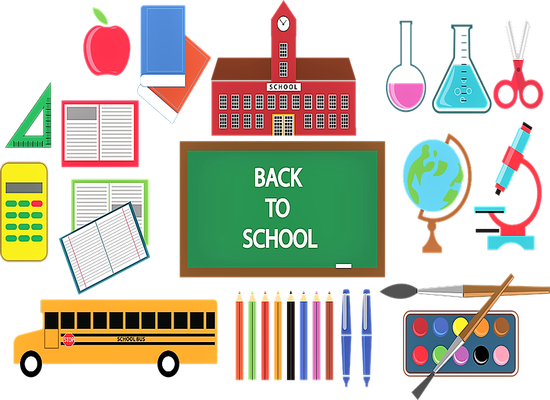 [Speaker Notes: 4cs : Creativity, Critical Thinking, Communication and Collaboration]
12. Εργαστήρια δραστηριοτήτων
Περιλαμβάνουν 4 κύκλους δεξιοτήτων
Ζω καλύτερα – Ευ Ζην
Φροντίζω το Περιβάλλον
Ενδιαφέρομαι και Ενεργώ - Κοινωνική Συναίσθηση και Ευθύνη
Δημιουργώ και Καινοτομώ – Δημιουργική Σκέψη και Πρωτοβουλία
1ος. Ζω καλύτερα – Ευ Ζην
Περιλαμβάνονται προγράμματα στους παρακάτω τομείς:
ΥΓΕΙΑ: Διατροφή- Αυτομέριμνα, Οδική Ασφάλεια
Ψυχική και Συναισθηματική Υγεία - Πρόληψη
Γνωρίζω το σώμα μου - Σεξουαλική Διαπαιδαγώγηση
2ος Φροντίζω το Περιβάλλον
Περιλαμβάνονται προγράμματα στους παρακάτω τομείς:
Οικολογία - Παγκόσμια και τοπική Φυσική κληρονομιά
Κλιματική αλλαγή - Φυσικές Καταστροφές, Πολιτική προστασία
Παγκόσμια και τοπική Πολιτιστική κληρονομιά
3ος Ενδιαφέρομαι και Ενεργώ - Κοινωνική Συναίσθηση και Ευθύνη
Περιλαμβάνονται προγράμματα στους παρακάτω τομείς:
Ανθρώπινα δικαιώματα
Εθελοντισμός διαμεσολάβηση
Συμπερίληψη: Αλληλοσεβασμός, διαφορετικότητα
4ος Δημιουργώ και Καινοτομώ – Δημιουργική Σκέψη και Πρωτοβουλία
Περιλαμβάνονται προγράμματα στους παρακάτω τομείς:
STEM/ Εκπαιδευτική Ρομποτική
Επιχειρηματικότητα- Αγωγή Σταδιοδρομίας- Γνωριμία με επαγγέλματα
13. Τμήμα Ένταξης
Ν.3699/2008
Άρθρο 3
Μαθητές με αναπηρία και με ειδικές εκπαιδευτικές ανάγκες
 .
Μαθητές με αναπηρία και ειδικές εκπαιδευτικές ανά­γκες θεωρούνται όσοι για ολόκληρη ή ορισμένη περί­οδο της σχολικής τους ζωής εμφανίζουν σημαντικές δυσκολίες μάθησης εξαιτίας αισθητηριακών, νοητικών, γνωστικών, αναπτυξιακών προβλημάτων, ψυχικών και νευροψυχικών διαταραχών οι οποίες, σύμφωνα με τη διεπιστημονική αξιολόγηση, επηρεάζουν τη διαδικασία της σχολικής προσαρμογής και μάθησης. Στους μα­θητές με αναπηρία και ειδικές εκπαιδευτικές ανάγκες συγκαταλέγονται ιδίως όσοι παρουσιάζουν:

   νοητική αναπηρία
   αισθητηριακές αναπηρίες όρασης  (τυφλοί, αμβλύωπες με χαμηλή όραση), 
   αισθητηριακές αναπηρίες ακοής (κωφοί, βαρήκοοι),
   κινητικές αναπηρίες, χρόνια μη ιάσιμα νοσήματα, 
   διαταραχές ομιλίας-λόγου, 
   ειδικές μαθησιακές δυσκολίες όπως δυσλεξία, δυσγραφία, δυσαριθμησία, δυσαναγνωσία,     
        δυσορθογραφία,
   σύνδρομο ελλειμματικής προσοχής με ή χωρίς υπερκινητικότητα, 
   διάχυτες αναπτυξιακές διαταραχές (φάσμα αυτισμού), 
   ψυχικές διαταραχές και πολλαπλές αναπηρίες.
2. Οι μαθητές με σύνθετες γνωστικές, συναισθηματι­κές και κοινωνικές δυσκολίες, παραβατική συμπεριφορά λόγω κακοποίησης, γονεϊκής παραμέλησης και εγκα­τάλειψης ή λόγω ενδοοικογενειακής βίας, ανήκουν στα άτομα με ειδικές εκπαιδευτικές ανάγκες.


3. Μαθητές με ειδικές εκπαιδευτικές ανάγκες είναι και οι μαθητές που έχουν μία ή περισσότερες νοητικές ικανότητες και ταλέντα ανεπτυγμένα σε βαθμό που υπερβαίνει κατά πολύ τα προσδοκώμενα για την ηλι­κιακή τους ομάδα. 


Στην κα­τηγορία μαθητών με αναπηρία και ειδικές εκπαιδευτικές ανάγκες δεν εμπίπτουν οι μαθητές με χαμηλή σχολική επίδοση που συνδέεται αιτιωδώς με εξωγενείς παράγο­ντες, όπως γλωσσικές ή πολιτισμικές ιδιαιτερότητες.
Οι μαθητές που πρόκειται να υποστηριχθούν στα Τ.Ε. θα πρέπει να έχουν:
γνωμάτευση από το ΚΕΣΥ ή άλλο δημόσιο πιστοποιημένο φορέα 
υπεύθυνη δήλωση του γονέα ότι επιθυμεί την αξιολόγηση και την υποστήριξη του παιδιού του από τον εκπαιδευτικό Ε.Α.Ε στο Τ.Ε
Μέχρι να υπάρξει γνωμάτευση από δημόσιο πιστοποιημένο φορέα μπορούν να υποστηριχθούν στο Τ.Ε. από τον εκπαιδευτικό Ε.Α.Ε. με:
 
αντίγραφο από το πρακτικό παιδαγωγικής συνεδρίας στο οποίο να αναφέρονται από τον εκπαιδευτικό του τμήματος οι λόγοι που κρίνεται απαραίτητο ο μαθητής να υποστηριχθεί από τον εκπαιδευτικό Ε.Α.Ε.
το Βραχυχρόνιο Πρόγραμμα Παρέμβασης (ΒΠΠ) που έχει εφαρμοστεί για το συγκεκριμένο μαθητή για ελάχιστο χρονικό διάστημα δύο μηνών και τα αποτελέσματά του 
υπεύθυνη δήλωση του γονέα ότι επιθυμεί την αξιολόγηση και την υποστήριξη του παιδιού του από τον εκπαιδευτικό Ε.Α.Ε στο Τ.Ε. 
σύμφωνη γνώμη του Συντονιστή Ειδικής Αγωγής και Ενταξιακής Εκπαίδευσης ή του Συντονιστή παιδαγωγικής ευθύνης του σχολείου, έως ότου το παιδί περάσει από διαδικασία γνωμάτευσης.
[Speaker Notes: "Ειδική Αγωγή και Εκπαίδευση" (ΕΑΕ)]
Τμήμα Ένταξης – Αρχική Αξιολόγηση
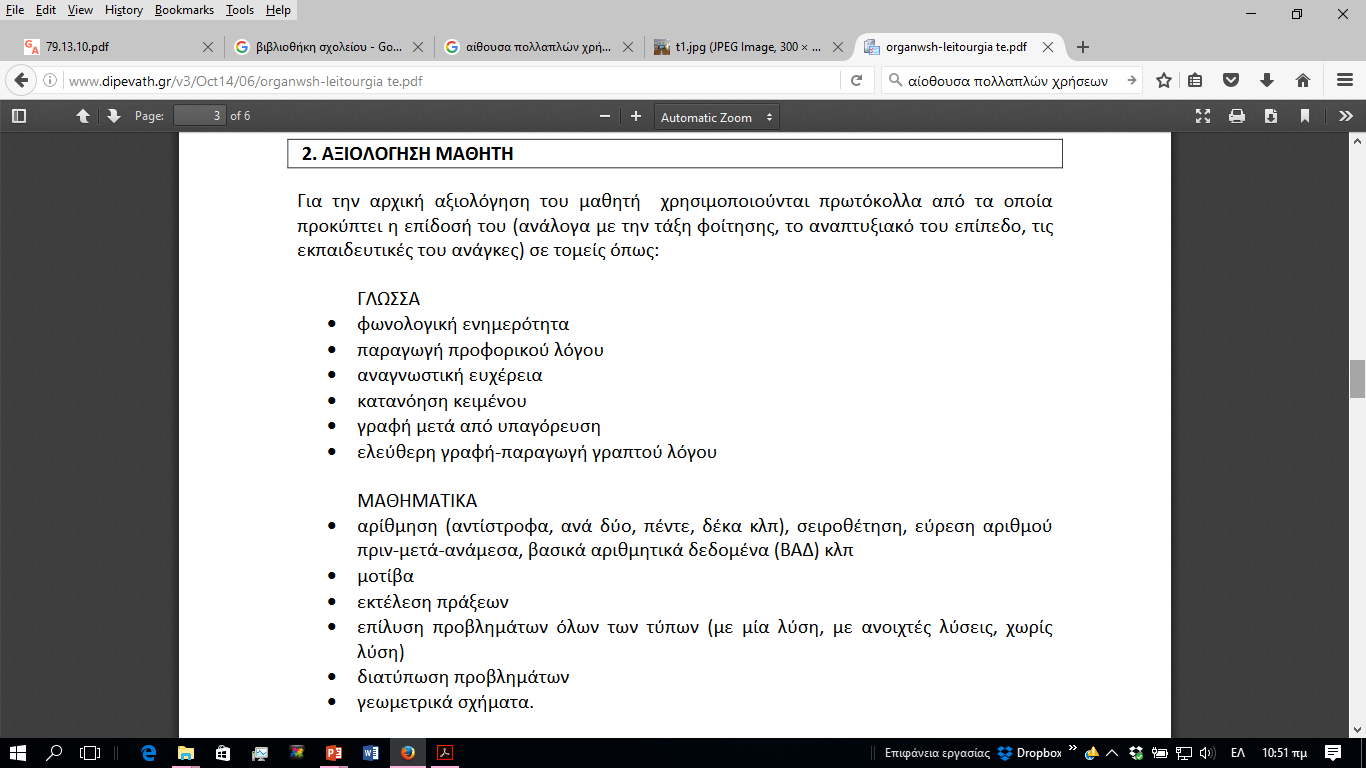 14. Παράλληλη Στήριξη (Αρ. Εγκ.:61660/Γ6/31-5-2011 Διεύθυνση Ειδικής Αγωγής)
Ένας δάσκαλος – ένας μαθητής.

Περιπτώσεις: αυτισμός, όραση, ακοή.
Ειδικό Βοηθητικό Προσωπικό – Στήριξη μαθητών που δεν αυτοεξυπηρετούνται
Προϋποθέσεις – Δικαιολογητικά: 

Αίτηση γονέα και γνωμάτευση από Κέντρα Εκπαιδευτικής και Συμβουλευτικής Υποστήριξης (ΚΕΣΥ) (πρώην ΚΕΔΔΥ) (ΚΕΔΔΥ) έως 31 Ιουλίου
ΔΙΑΔΙΚΑΣΙΑ: Διεύθυνση Σχολείου – Περιφερειακή Διεύθυνση – Διεύθυνση Ειδικής Αγωγής
Παράλληλη στήριξη αυτιστικών μαθητών – 
Ειδικοί Βοηθοί (Αρ. Πρ.:66606/Γ6/14-06-2011)
Εάν δεν υπάρχει εκπαιδευτικός για Παράλληλη Στήριξη, τότε ο γονέας δικαιούται με δική του ευθύνη να απευθυνθεί σε ιδιώτες (ειδικοί βοηθοί).
Προϋποθέσεις πρόσληψης ειδικού βοηθού:
Μόνο για περιπτώσεις αυτισμού
Γνωμάτευση Κέντρα Εκπαιδευτικής και Συμβουλευτικής Υποστήριξης (ΚΕΣΥ) (πρώην ΚΕΔΔΥ) για παράλληλη στήριξη
Βιογραφικό και ποινικό μητρώο του ενδιαφερόμενου
Σύμφωνη γνώμη συλλόγου διδασκόντων και Διευθυντή/ντριας – ενημέρωση Διεύθυνσης Πρωτοβάθμιας Εκπαίδευσης.
15. Ενισχυτική διδασκαλία
Με τον όρο «ενισχυτική διδασκαλία» θεωρείται η παρακολούθηση από τον μαθητή ιδιαίτερου προγράμματος διδασκαλίας στα μαθήματα της Νεοελληνικής Γλώσσας και των Μαθηματικών, όταν κρίνεται από τους διδάσκοντες ότι χρειάζεται επιπλέον διδακτική βοήθεια.

Κατά προτεραιότητα παρέχονται προγράμματα ενισχυτικής διδασκαλίας σε μαθητές των τάξεων Α΄ (από τον Δεκέμβριο και έπειτα) και Β΄, που δεν κατέκτησαν τους βασικούς μηχανισμούς ανάγνωσης, γραφής και αριθμητικού υπολογισμού.
 
Τα τμήματα της ενισχυτικής διδασκαλίας μπορούν να λειτουργούν σε όλη τη διάρκεια του διδακτικού έτους ή για ορισμένο χρονικό διάστημα, ανάλογα µε τις ανάγκες και την πρόοδο των μαθητών που τα παρακολουθούν, και γίνονται σε χώρο του σχολείου.
15. Ενισχυτική διδασκαλία
Συγκρότηση Τμημάτων από το Σύλλογο Διδασκόντων ύστερα από εισήγηση του διευθυντή του σχολείου, στηριζόμενη στις προτάσεις των δασκάλων των τάξεων, από τις οποίες προέρχονται οι µαθητές που έχουν ανάγκη ενισχυτικής διδασκαλίας.
Κάλυψη του ημερήσιου προγράμματος ενισχυτικής διδασκαλίας ανάλογα με τις ανάγκες και τον αριθμό των μαθητών που το παρακολουθούν, 1-2 διδακτικές ώρες την ημέρα και μέχρι 6 ώρες την εβδομάδα.
Παρέχεται κατά ή μετά τη λήξη του ημερήσιου ωρολογίου προγράμματος. Στη δεύτερη περίπτωση απαιτείται η έγγραφη σύμφωνη γνώμη του γονέα ή του κηδεμόνα του μαθητή.
16. Τάξεις Υποδοχής (Ι, ΙΙ) Ζ.Ε.Π.(Φ.10/20/Γ1/708/7-9-1999/ΥΠΕΠΘ)
Νόμος 3879/2010, (163Α/21.09.2010), άρθ. 26, παρ. 1α και 1β, εισάγει το θεσμό των Ζωνών Εκπαιδευτικής Προτεραιότητας. «…Στόχος των Ζ.Ε.Π. είναι η ισότιμη ένταξη όλων των μαθητών στο εκπαιδευτικό σύστημα μέσω της λειτουργίας υποστηρικτικών δράσεων για τη βελτίωση της μαθησιακής επίδοσης, όπως ιδίως η λειτουργία τάξεων υποδοχής.

Υ.Π.Ε.Θ. Εγκύκλιος 152029/Δ1/ 19-9-2016 
Οι Τάξεις Υποδοχής συνιστούν «ένα ευέλικτο σχήμα θεσμικής και διδακτικής παρέμβασης, το οποίο επιτρέπει στη σχολική μονάδα, αφού σταθμίσει τις πραγματικές εκπαιδευτικές ανάγκες των μαθητών που δεν έχουν την απαιτούμενη γνώση της ελληνικής γλώσσας (Ρομά, Αλλοδαπών, Παλιννοστούντων, Προσφύγων, Ευάλωτων Κοινωνικών Ομάδων κτλ.) και τις δυνατότητές της, να επιλέξει εκείνο το σχήμα που μπορεί να τους παρέχει επιπλέον διδακτική υποστήριξη, με σκοπό να τους βοηθήσει να προσαρμοστούν και να ενταχθούν πλήρως στις κανονικές τάξεις στις οποίες είναι εγγεγραμμένοι, σύμφωνα με την κείμενη νομοθεσία».
Προϋποθέσεις λειτουργίας των Τμημάτων Υποδοχής Ζ.Ε.Π.:
Ο μικρότερος αριθμός μαθητών με τον οποίο δημιουργούνται ΤΥ Ι και ΙΙ ΖΕΠ είναι 9. (9-17 μαθητές σε κάθε τμήμα)

1. Διεξαγωγή διαπιστωτικών τεστ, με τα οποία ανιχνεύεται το επίπεδο ελληνομάθειας του μαθητή. 
2. Ενυπόγραφη δήλωση του γονέα ή κηδεμόνα ότι επιθυμεί να παρακολουθήσει το παιδί του την ΤΥ ΖΕΠ.
3. Απόφαση του Συλλόγου διδασκόντων για την φοίτηση των μαθητών σε ΤΥΙ ΖΕΠ ή/και ΤΥ ΙΙ ΖΕΠ .
4. Ο Σύλλογος των Διδασκόντων, υπό την καθοδήγηση του προϊστάμενου εκπαιδευτικών θεμάτων της οικείας Διεύθυνσης Πρωτοβάθμιας Εκπαίδευσης, καταρτίζει το Εβδομαδιαίο Ωρολόγιο Πρόγραμμα των ΤΥ ΖΕΠ, λαμβάνοντας υπόψη και την εισήγηση των εκπαιδευτικών που διδάσκουν στις τάξεις αυτές. 
5. Το Εβδομαδιαίο Ωρολόγιο Πρόγραμμα των Τάξεων αυτών υποβάλλεται για έγκριση και θεώρηση στον προϊστάμενο εκπαιδευτικών θεμάτων της οικείας Διεύθυνσης Πρωτοβάθμιας Εκπαίδευσης
Το πρόγραμμα των Τάξεων Υποδοχής ΖΕΠ (Ζωνών Εκπαιδευτικής Προτεραιότητας) περιλαμβάνει δύο κύκλους που εντάσσονται μέσα στο ωρολόγιο πρόγραμμα του σχολείου: 
• Τάξεις Υποδοχής (ΤΥ) Ι ΖΕΠ 
• Τάξεις Υποδοχής (ΤΥ) ΙΙ ΖΕΠ
Στις ΤΥ Ι ΖΕΠ φοιτούν μαθητές με ελάχιστη ή μηδενική γνώση της ελληνικής γλώσσας. 
Ακολουθείται εντατικό πρόγραμμα εκμάθησης της ελληνικής γλώσσας. 
Οι μαθητές που φοιτούν σε ΤΥ Ι ΖΕΠ παρακολουθούν μερικά μαθήματα στην κανονική τους τάξη, όπως : 
- Φυσική Αγωγή 
- Εικαστικά 
- Μουσική Αγωγή 
- Ξένη Γλώσσα ή και άλλο μάθημα, σύμφωνα με απόφαση του Συλλόγου Διδασκόντων, σε συνεργασία με τον οικείο Σχολικό Σύμβουλο. 

Η φοίτηση στην ΤΥ Ι ΖΕΠ διαρκεί ένα διδακτικό έτος με δυνατότητα επέκτασης.
Β. Στις ΤΥ ΙΙ ΖΕΠ φοιτούν μαθητές με μέτριο επίπεδο ελληνομάθειας, το οποίο δύναται να δημιουργεί δυσκολίες στην παρακολούθηση των μαθημάτων στην κανονική τάξη. Για τους μαθητές που φοιτούν στις ΤΥ ΙΙ ΖΕΠ, πραγματοποιείται υποστήριξη στην ελληνική γλώσσα ή και σε περισσότερα μαθήματα: 
- είτε εντός της κανονικής τάξης με παράλληλη διδασκαλία (δεύτερος εκπαιδευτικός στην τάξη) 
- είτε εκτός κανονικής τάξης. 

Η φοίτηση διαρκεί έως τρία διδακτικά έτη. Μαθητές που έχουν ολοκληρώσει τη φοίτηση στις ΤΥ ΙΙ ΖΕΠ, δεν μπορούν να επιστρέψουν σε Τάξεις Υποδοχής Ι ΖΕΠ.
Δομές Υποδοχής και Εκπαίδευσης Προσφύγων (ΔΥΕΠ)      (152360/ΓΔ4/19-9-2016)
Για την παροχή εκπαίδευσης στα παιδιά πολιτών τρίτων χωρών ιδρύονται δομές υποδοχής για την εκπαίδευση των προσφύγων (ΔΥΕΠ), οι οποίες θα λειτουργούν, πλην των περιπτώσεων των παραγράφων 2 και 3 του παρόντος άρθρου, εντός των σχολικών μονάδων εκείνων των Περιφερειακών Διευθύνσεων Πρωτοβάθμιας και Δευτεροβάθμιας Εκπαίδευσης της χώρας, στα όρια των οποίων υφίστανται κέντρα φιλοξενίας. Σε κάθε σχολική μονάδα αντιστοιχεί μία αυτοτελής ΔΥΕΠ, η οποία μπορεί να περιλαμβάνει περισσότερα τμήματα, αναλόγως του αριθμού των μαθητών.


Ειδικά στις περιπτώσεις που δεν συντρέχουν τα κριτήρια της παρ. 1 του άρθρου 2 μπορούν να ιδρύονται για την εκπαίδευση παιδιών ηλικίας 6-12 ετών (Δημοτικό) και 13-15 ετών (Γυμνάσιο) ΔΥΕΠ ως Παραρτήματα σχολικών μονάδων οι οποίες θα λειτουργούν εντός των κέντρων φιλοξενίας. …


Ο κατώτερος αριθμός μαθητών για τον οποίο δημιουργείται ένα τμήμα ΔΥΕΠ ορίζεται στους 10 μαθητές και ο ανώτερος στους 20 μαθητές. Απόκλιση από τον προαναφερόμενο αριθμό μαθητών εγκρίνεται με απόφαση του Περιφερειακού Διευθυντή Πρωτοβάθμιας και Δευτεροβάθμιας Εκπαίδευσης, κατόπιν εισήγησης του Συντονιστή Εκπαίδευσης Προσφύγων (ΣΕΠ).
Οι ΔΥΕΠ που ιδρύονται σύμφωνα με την παρ. 3 του άρθρου 1 ως παραρτήματα Δημοτικών και Γυμνασίων εντός των κέντρων φιλοξενίας ακολουθούν το κάτωθι πρωινό ωρολόγιο πρόγραμμα:
Οι ΔΥΕΠ που ιδρύονται σύμφωνα με την παρ. 1 του άρθρου 1 εντός των σχολικών 
μονάδων ακολουθούν το κάτωθι απογευματινό ωρολόγιο πρόγραμμα:
17. Η επικοινωνία και η συνεργασία του σχολείου με την οικογένεια και την κοινότητα
τρόποι επικοινωνίας
ενδεικτικές δράσεις
ο Σύλλογος Γονέων και Κηδεμόνων
17. Η επικοινωνία και η συνεργασία του σχολείου με την οικογένεια και την κοινότητα
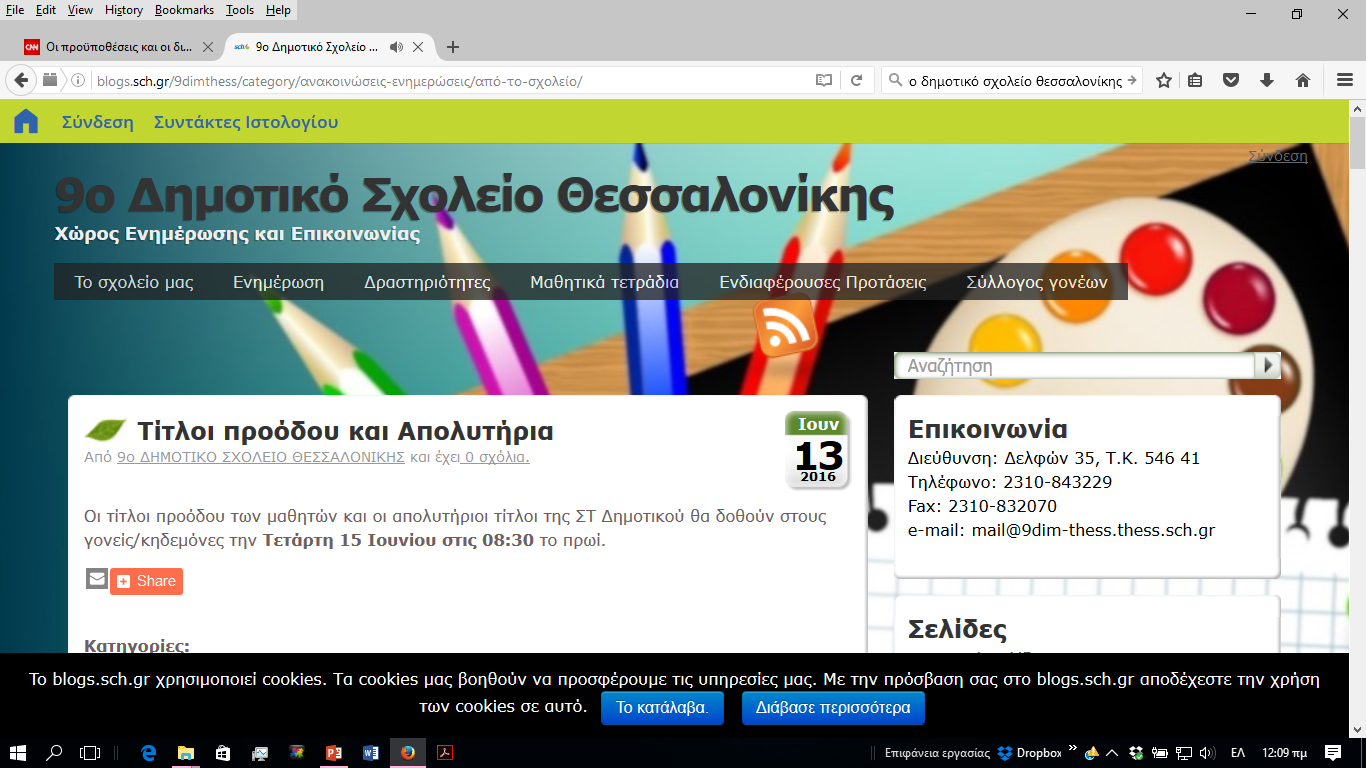 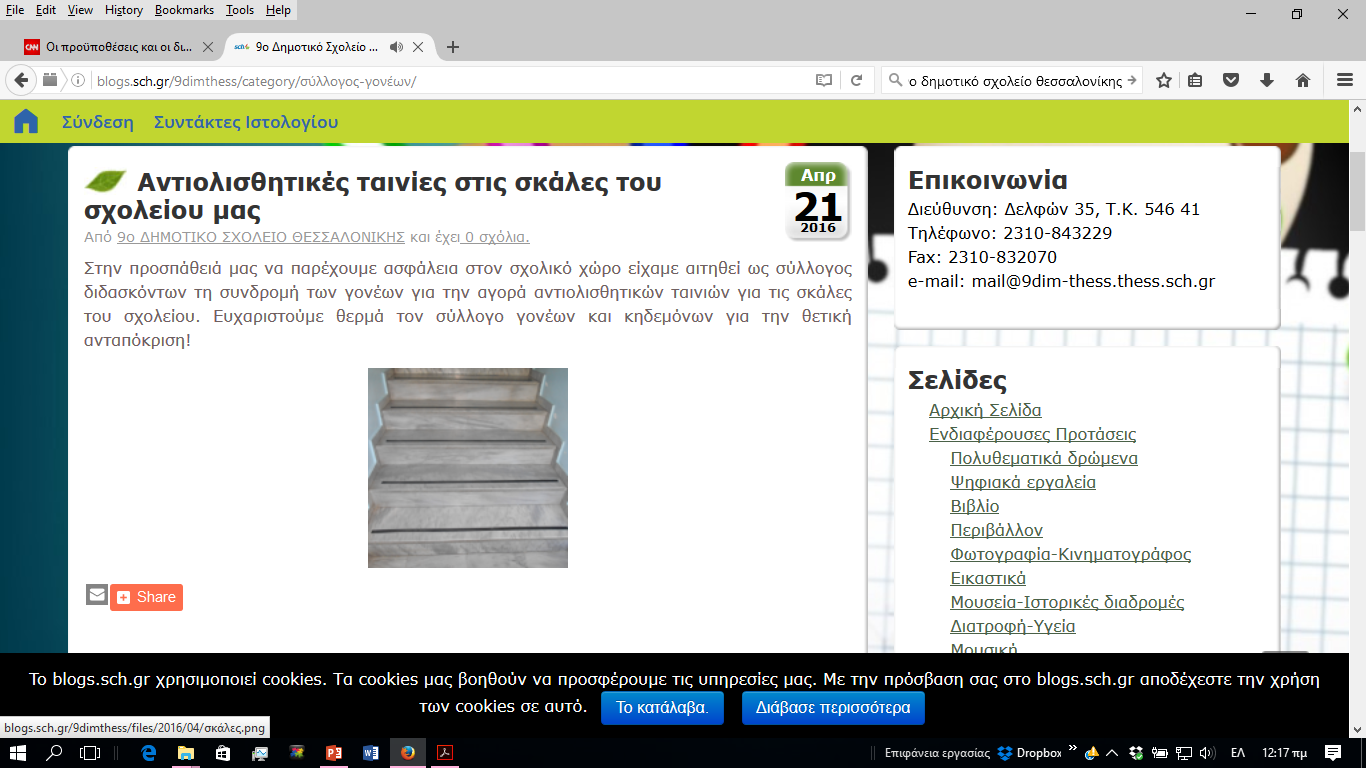 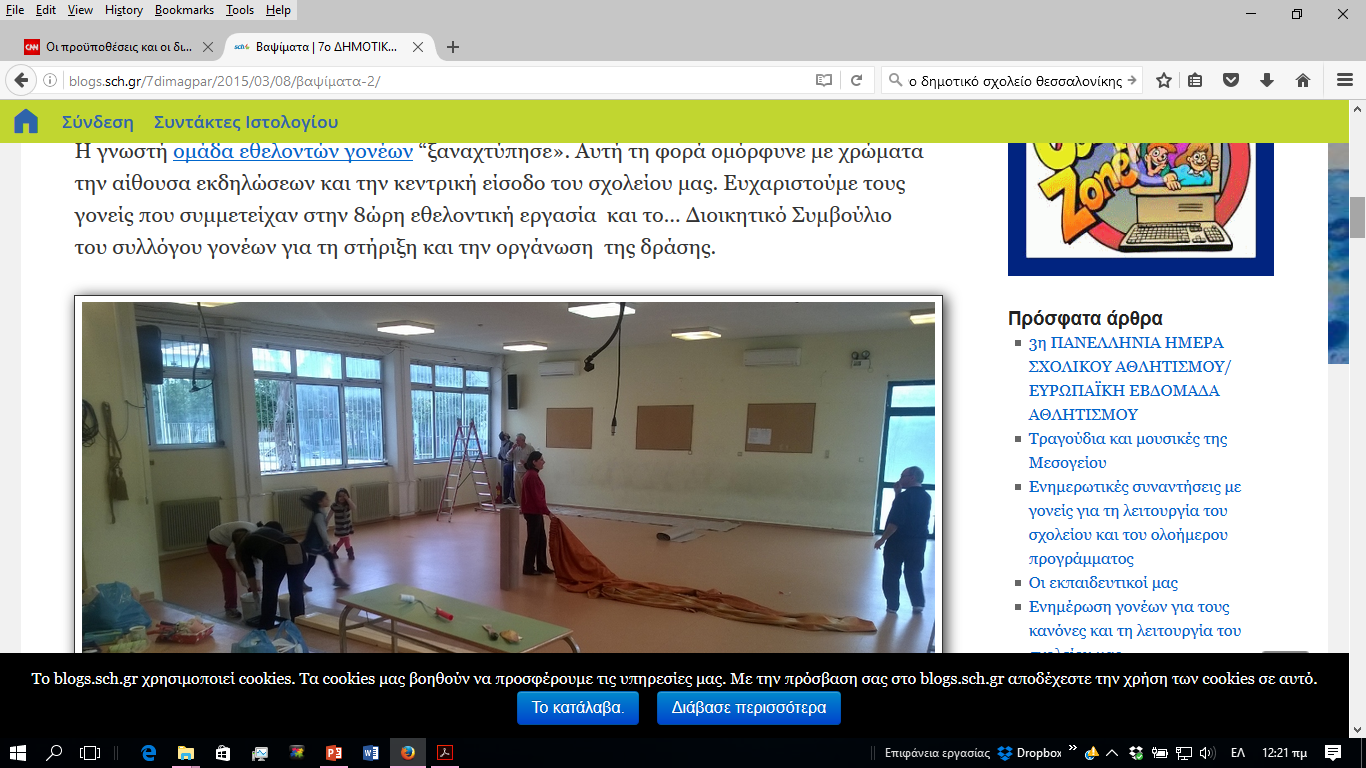 Από τον ιστότοπο του 
7ου Δ.Σ. Αγίας Παρασκευής
Βασικά θεωρητικά μοντέλα που περιγράφουν τη συνεργασία σχολείου-οικογένειας
α. Οικοσυστημικό μοντέλο του Bronfenbrenner
To άτομο συμμετέχει σε διαφορετικά συστήματα που βρίσκονται μεταξύ τους σε  αλληλεπίδραση. Ειδικότερα: Μικροσυστήματα όπως η οικογένεια, το σχολείο, το Μεσοσύστημα (σύστημα αλληλεπιδράσεων ανάμεσα στα μικροσυστήματα), Το Εξωσύστημα (κρατικοί και επαγγελματικοί φορείς, Μ.Μ.Ε, κοινωνικές οργανώσεις), το Μακροσύστημα (πολιτικό σύστημα, νομοθεσία, κοινωνικές και πολιτισμικές αξίες), το Χρονοσύστημα (χρονική συνιστώσα των υποσυστημάτων που αφορά την εξέλιξη).
Β. Το σφαιρικό μοντέλο ή το μοντέλο των επικαλυπτόμενων σφαιρών επιρροής της Epstein
Oι μαθητές μαθαίνουν και εξελίσσονται σε τρία πλαίσια, την οικογένεια, το σχολείο και την κοινότητα, τα οποία είναι σημαντικό να συνυπάρχουν και να συλλειτουργούν αρμονικά.
Γ. Το μοντέλο  των σχέσεων οικογένειας-σχολείου των Ryan και Adams
Ιδιαίτερη σημασία για την επιτυχία των παιδιών στο σχολικό και κοινωνικό πλαίσιο έχουν οι διαπροσωπικές τους σχέσεις στο άμεσο οικογενειακό και κοινωνικό τους περιβάλλον. 
 
Δ. Το μοντέλο της γονεϊκής εμπλοκής των Hoover – Dempsey και Sandler
Ψυχολογικές παράμετροι επηρεάζουν τις σχέσεις των γονέων με το σχολείο (προσωπικά κίνητρα, προσκλήσεις για συνεργασία από το σχολείο, η ενθάρρυνση της θετικής συμπεριφοράς των παιδιών, η ανάπτυξη εσωτερικών κινήτρων μάθησης.

Ε. Το μοντέλο της συνεκπαίδευσης των Μυλωνάκου και Μυλωνάκου-Κέκε
Απόκτηση κοινής εκπαιδευτικής εμπειρίας από άτομα διαφορετικής ηλικίας, γνώσεων, ενδιαφερόντων, κοινωνικής ή πολιτισμικής καταγωγής.
.
Πρακτικές επικοινωνίας και συνεργασίας σχολείου-οικογένειας
Συνάντηση γνωριμίας εκπαιδευτικού-γονέων στην αρχή της σχολικής χρονιάς
Ενημέρωση για θέματα που αφορούν την πρόοδο των παιδιών και το σχολικό πρόγραμμα στο τέλος κάθε τριμήνου αλλά και μία φορά την εβδομάδα δυνατότητα ατομικών συναντήσεων
Τήρηση ημερολογίου-τετραδίου επικοινωνίας
Κοινές δραστηριότητες σχολείου και συλλόγου γονέων (πολιτιστικές, εθελοντισμού, επιμορφώσεις) 
Ιστοσελίδα σχολείου
Συμμετοχή γονέων στη λήψη αποφάσεων (π.χ. Εκδρομές, εξωσχολικές δραστηριότητες)
Εξατομικευμένες παρεμβάσεις για την αντιμετώπιση μαθησιακών δυσκολιών και προβλημάτων συμπεριφοράς.
Δεξιότητες αποτελεσματικής επικοινωνίας εκπαιδευτικού
Ενσυναίσθηση, κατανόηση της κατάστασης του συνομιλητή

Αποδοχή του άλλου χωρίς την άσκηση κριτικής 

Γνησιότητα: αποδοχή από το άτομο 
των θετικών και αρνητικών πλευρών της προσωπικότητάς του (εσωτερική διάσταση γνησιότητας)
έκφραση συναισθημάτων με ειλικρίνεια στον συνομιλητή (εξωτερική διάσταση γνησιότητας)

Ενεργητική ακρόαση: εστίαση στα συναισθήματα, στα μη λεκτικά μηνύματα και όχι μόνο στο περιεχόμενο των λεγομένων του συνομιλητή.
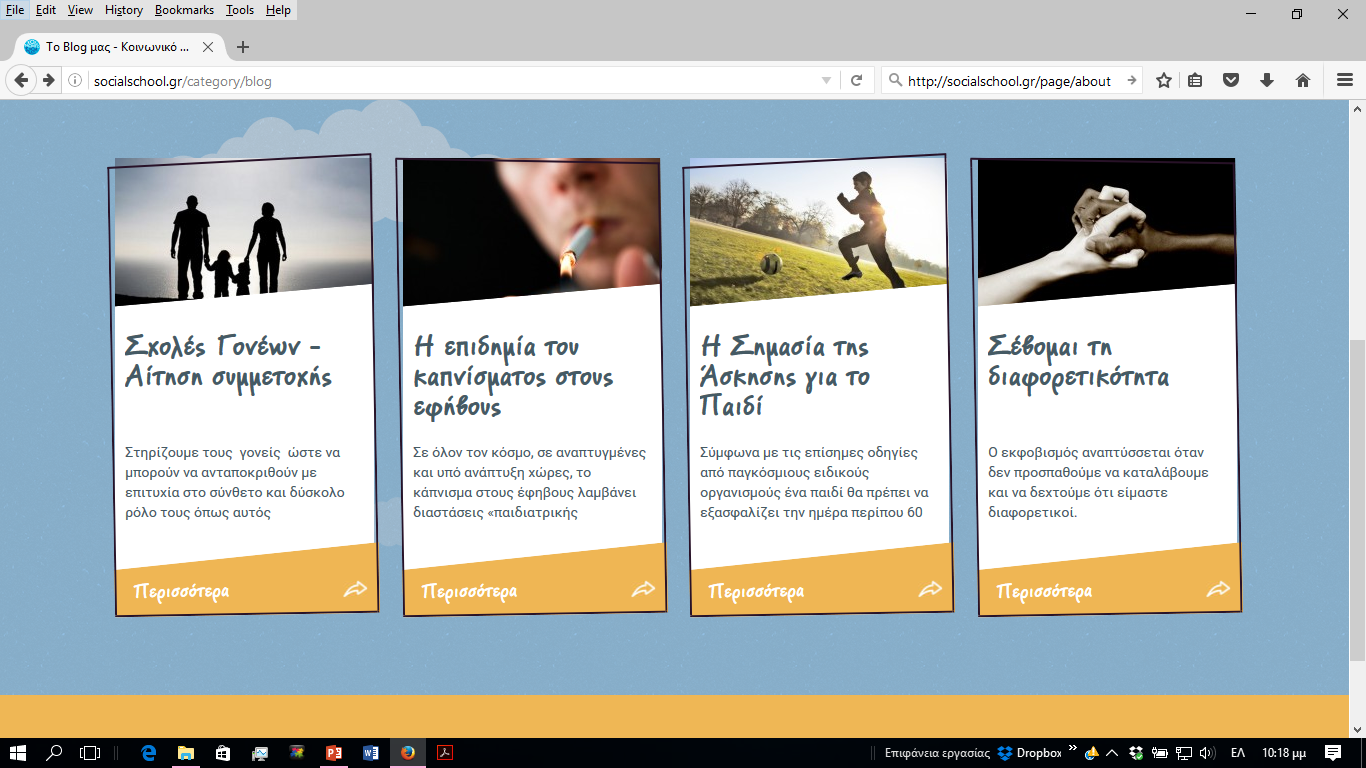 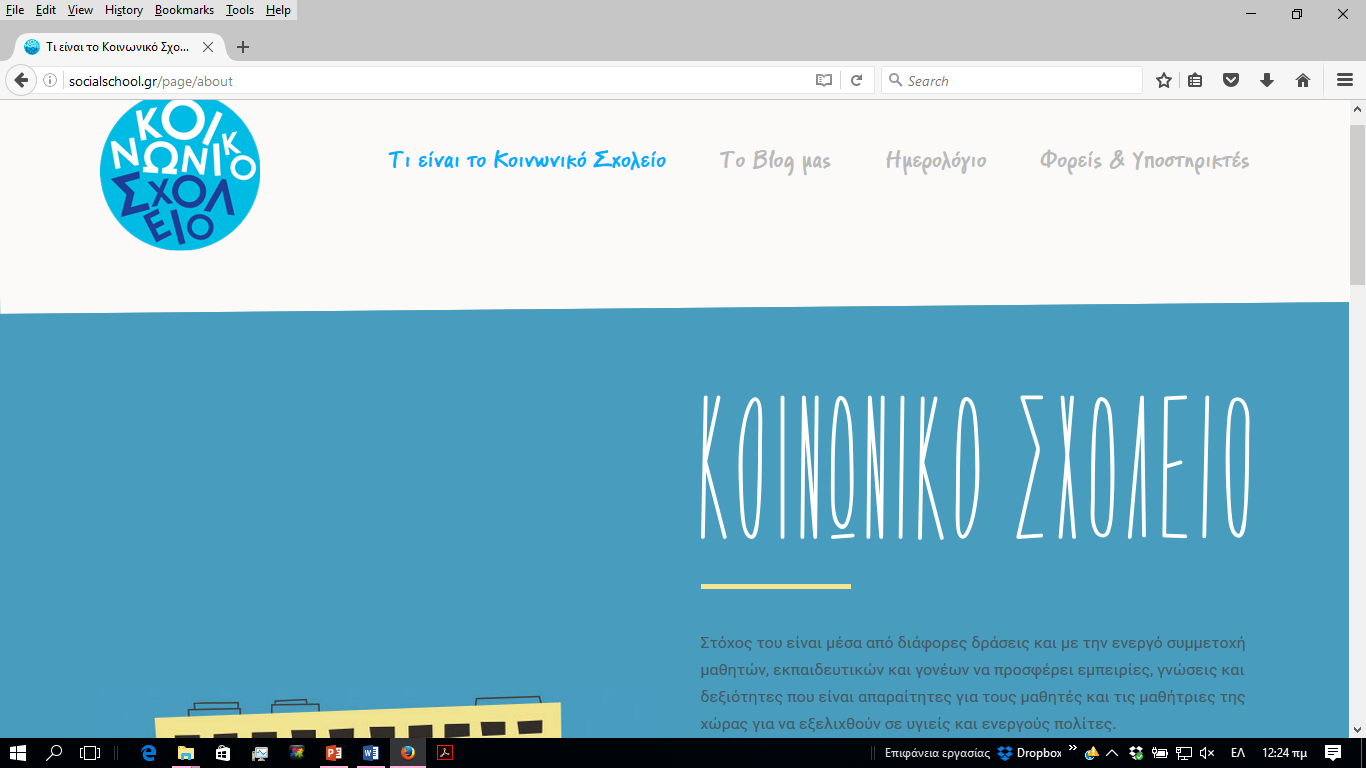 Το κοινωνικό σχολείο
http://socialschool.gr/page/about
Δράσεις με την ενεργό συμμετοχή μαθητών, εκπαιδευτικών και γονέων
Αθλητικές δραστηριότητες 

Δράσεις για τη διατροφή, την καταπολέμηση του ρατσισμού, τη σεξουαλική διαπαιδαγώγηση, την πρόληψη για μολυσματικές ασθένειες, την πρόληψη του εθισμού στον καπνό, το αλκοόλ, τα ναρκωτικά και το διαδίκτυο
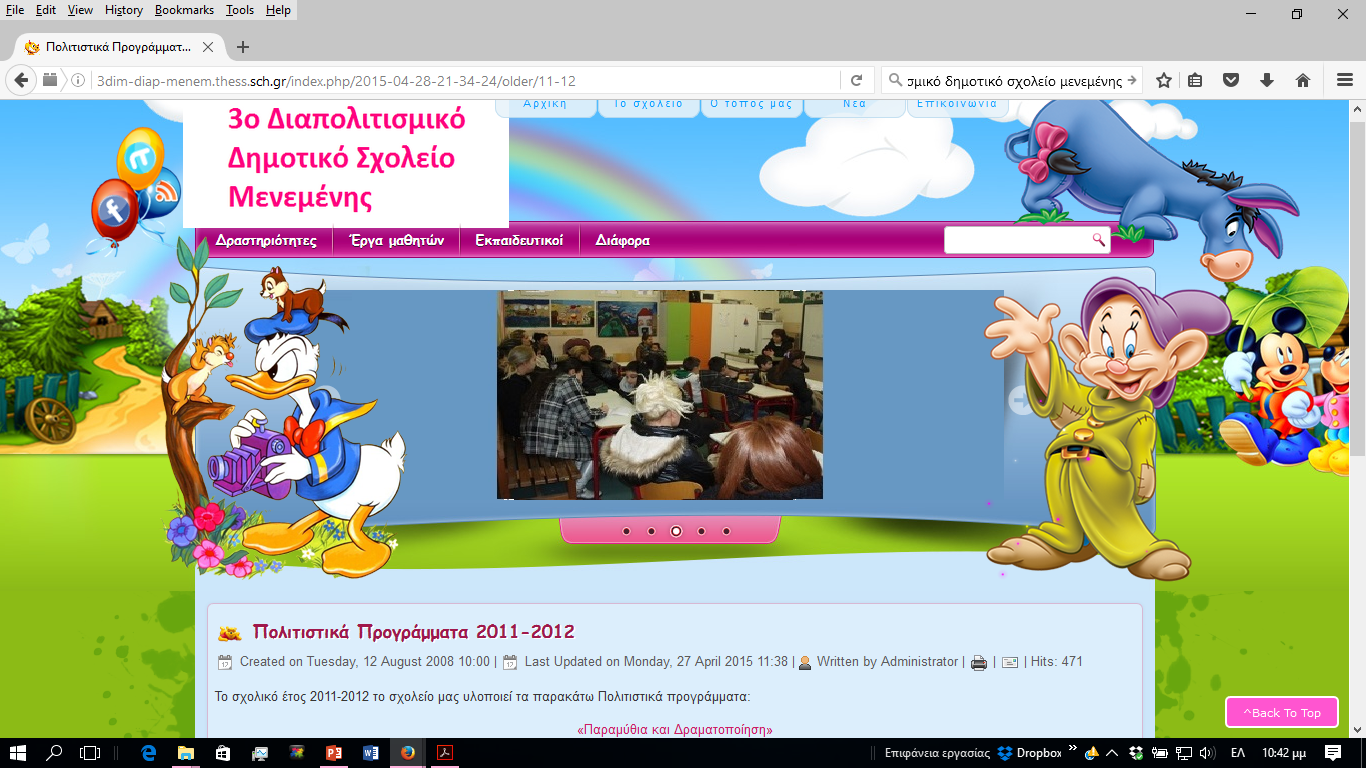 Σχολή Γονέων στο 3ο Διαπολιτισμικό Δ.Σ.Μενεμένης
Γυναίκες Ρομά, μητέρες μαθητών ενημερώνονται για τη σημασία του παιδικού εμβολιασμού.